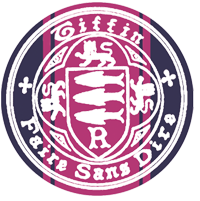 IGCSE Indices
Dr J Frost (jfrost@tiffin.kingston.sch.uk)
Last modified: 16th August 2015
RECAP :: Basic Laws of Indices
AQA Specimen 2
?
?
RECAP :: Basic Laws of Indices
?
?
?
?
?
?
?
?
?
Law of Indices Backwards
The ‘thinking backwards’ method
The ‘cancelling the power’ method.
(DO THIS!)
?
?
Further Examples
?
?
Test Your Understanding
?
?
RECAP :: Single terms to a power
?
?
Exercises
?
7
1
2
?
?
?
?
?
?
3
?
?
4
?
8
?
5
?
9
6
?
?